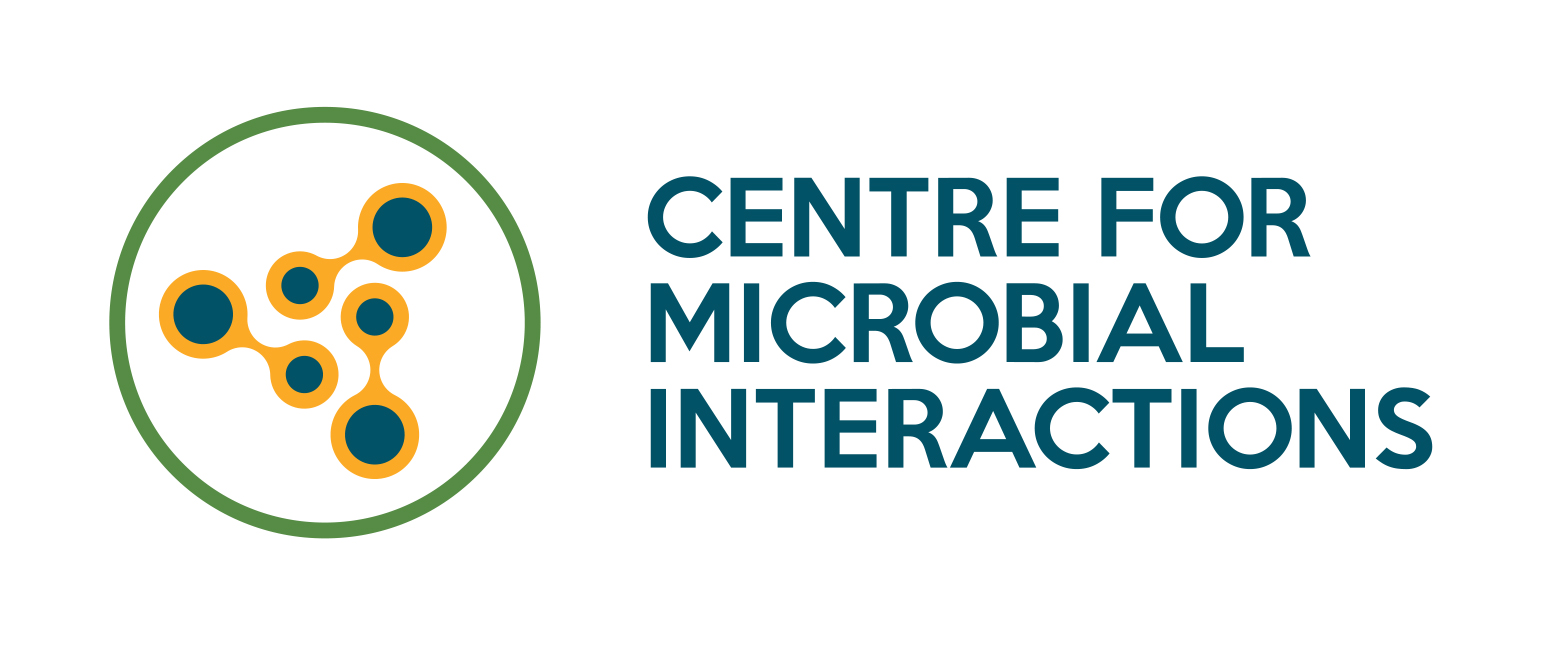 Presentation title to go here
Harnessing microbiology to tackle global challenges
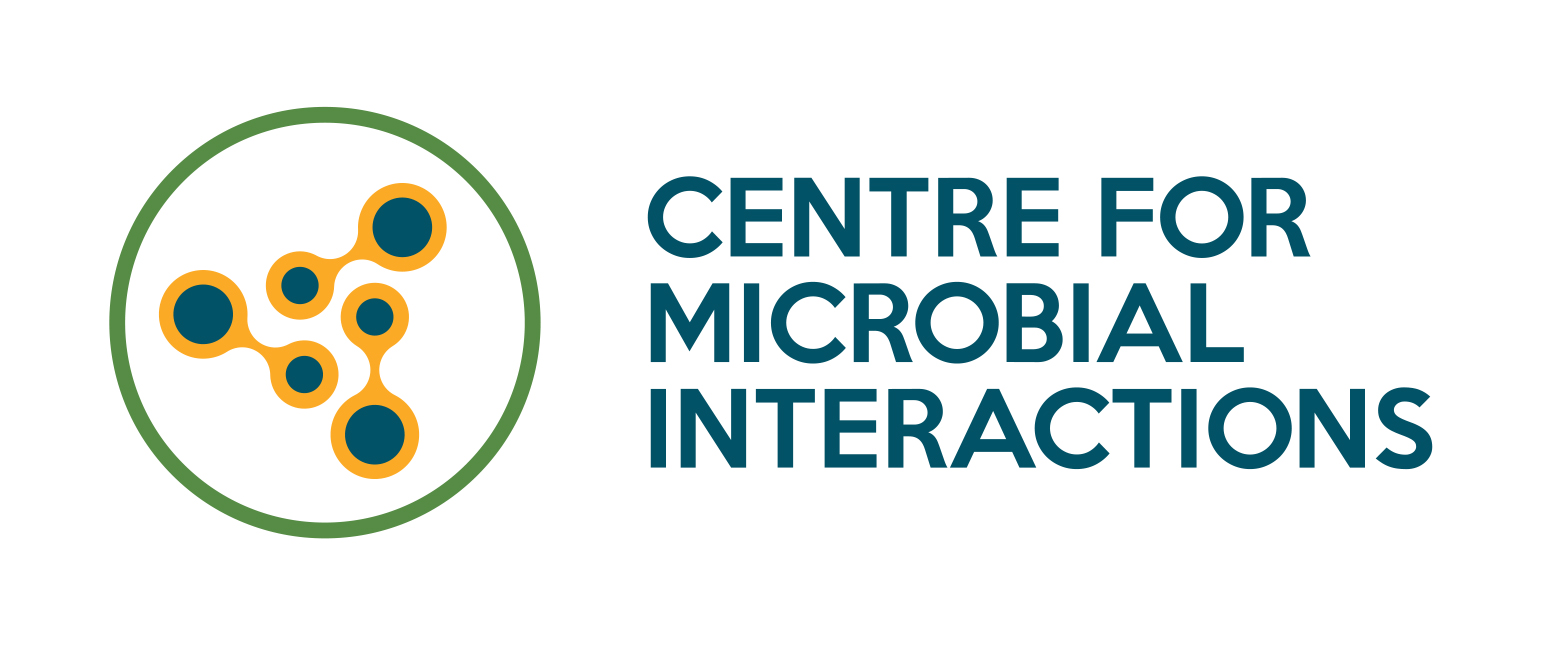 Presentation title to go here
Harnessing microbiology to
tackle global challenges
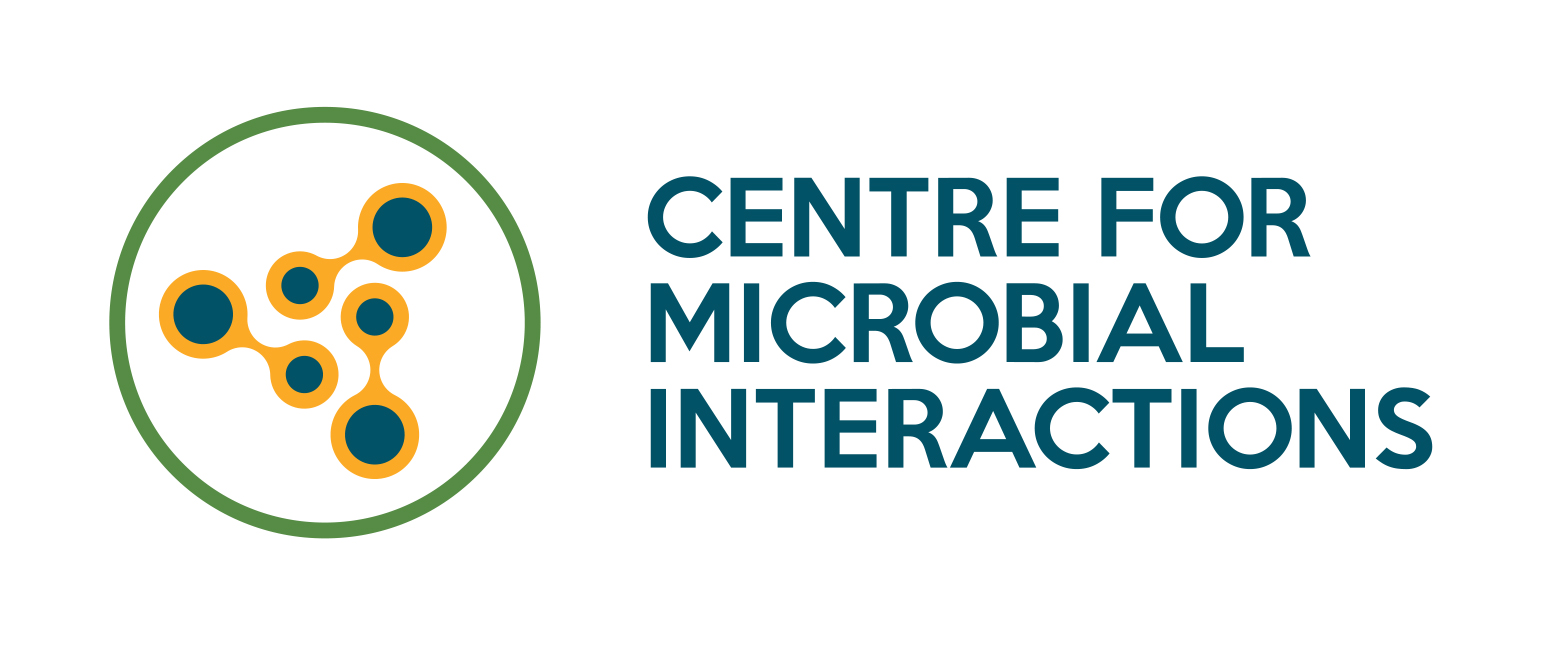 Our Mission and Vision
Showcasing the work from over 100 microbiology research groups at Norwich Research Park – one of the world’s largest sites for microbiology

Promoting, advertising and driving high-quality microbiology research and innovation to address global challenges in food security, human health and climate change

Fostering collaboration within and beyond Norwich Research Park to provide a vehicle for large-scale funding bids, impacts on policy and increased recruitment of staff and students
Contact:
Sam Rowe
sam.rowe@quadram.ac.uk 

Norwich Research Park
Norwich
NR4 7UG
United Kingdom
www.cmi-norwich.ac.uk
X/Twitter: @MicroNorwich
Centre for Microbial Interactions
Showcasing the work from over 100 microbiology research groups at Norwich Research Park – one of the world’s largest sites for microbiology

Promoting, advertising and driving high-quality microbiology research and innovation to address global challenges in food security, human health and climate change

Fostering collaboration within and beyond Norwich Research Park to provide a vehicle for large-scale funding bids, impacts on policy and increased recruitment of staff and students
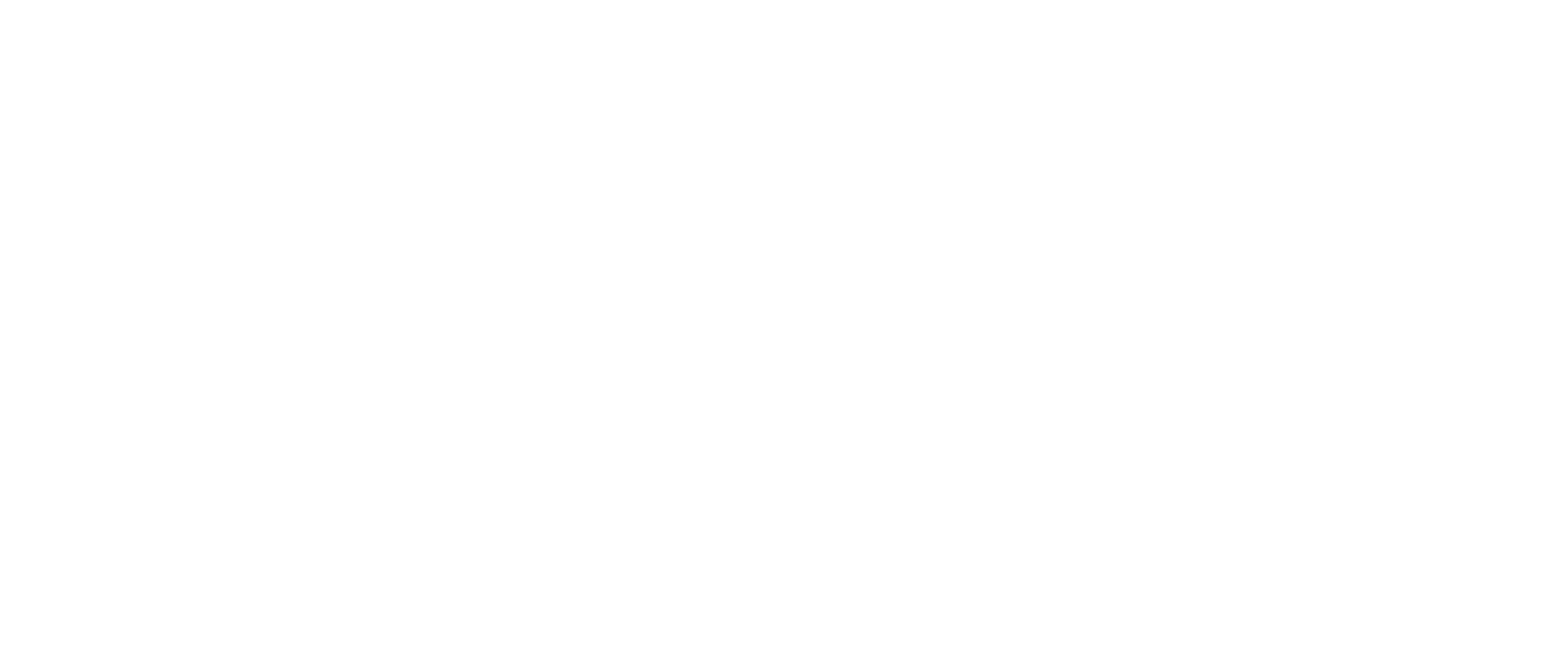 Contact:
Sam Rowe
sam.rowe@quadram.ac.uk 

Norwich Research Park
Norwich
NR4 7UG
United Kingdom
www.cmi-norwich.ac.uk
X/Twitter: @MicroNorwich
Centre for Microbial Interactions
Showcasing the work from over 100 microbiology research groups at Norwich Research Park – one of the world’s largest sites for microbiology

Promoting, advertising and driving high-quality microbiology research and innovation to address global challenges in food security, human health and climate change

Fostering collaboration within and beyond Norwich Research Park to provide a vehicle for large-scale funding bids, impacts on policy and increased recruitment of staff and students
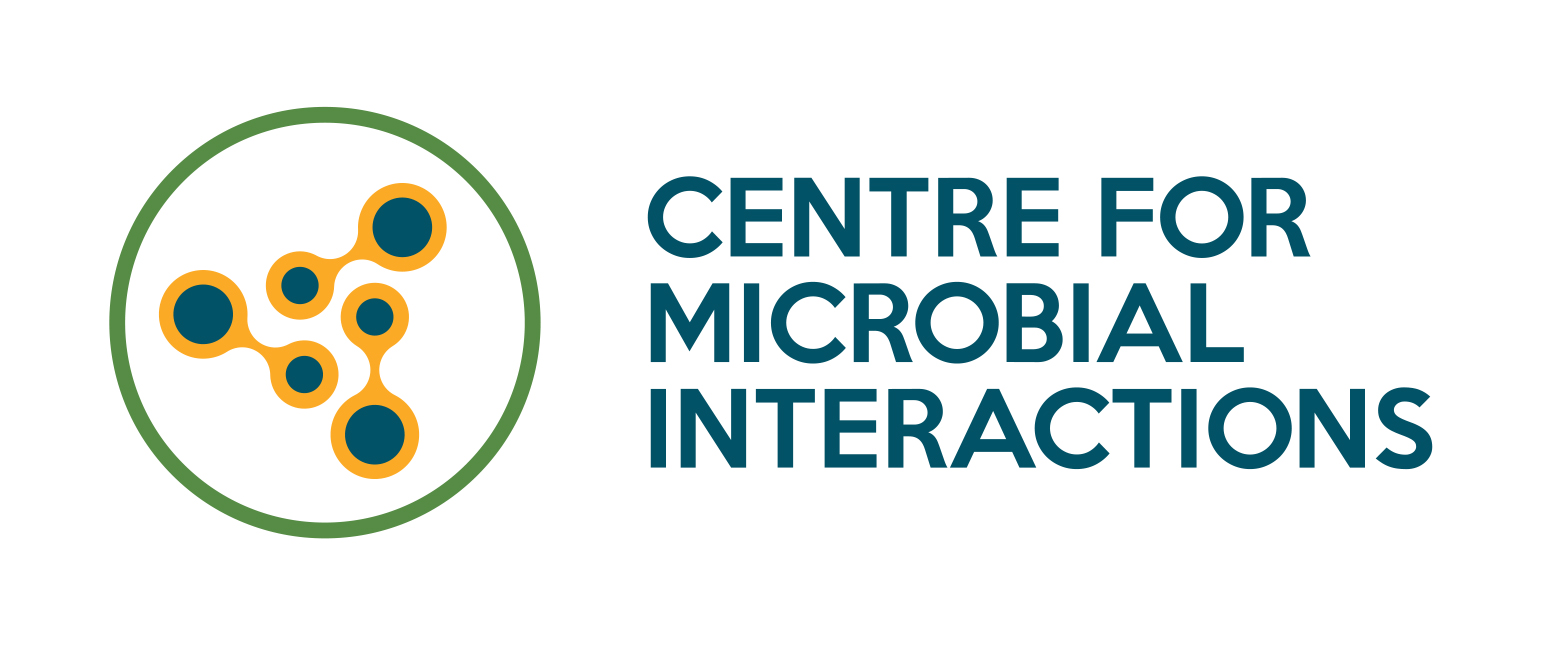 A unique cluster of world class institutions all located within 1 km2
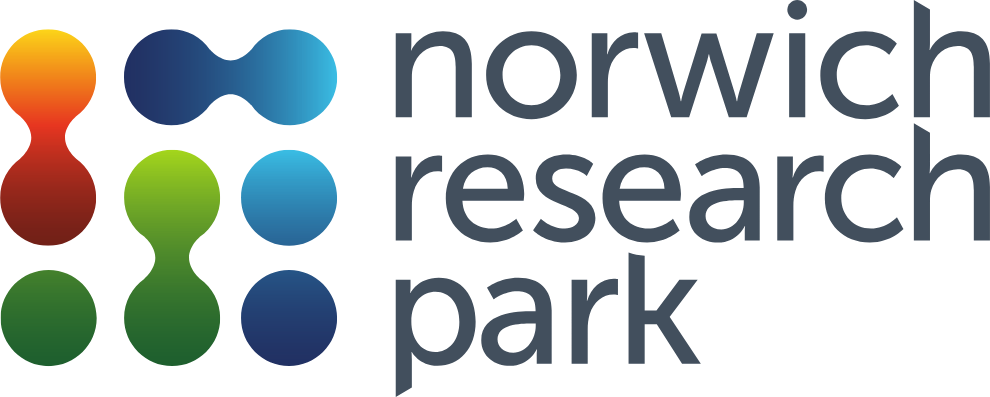 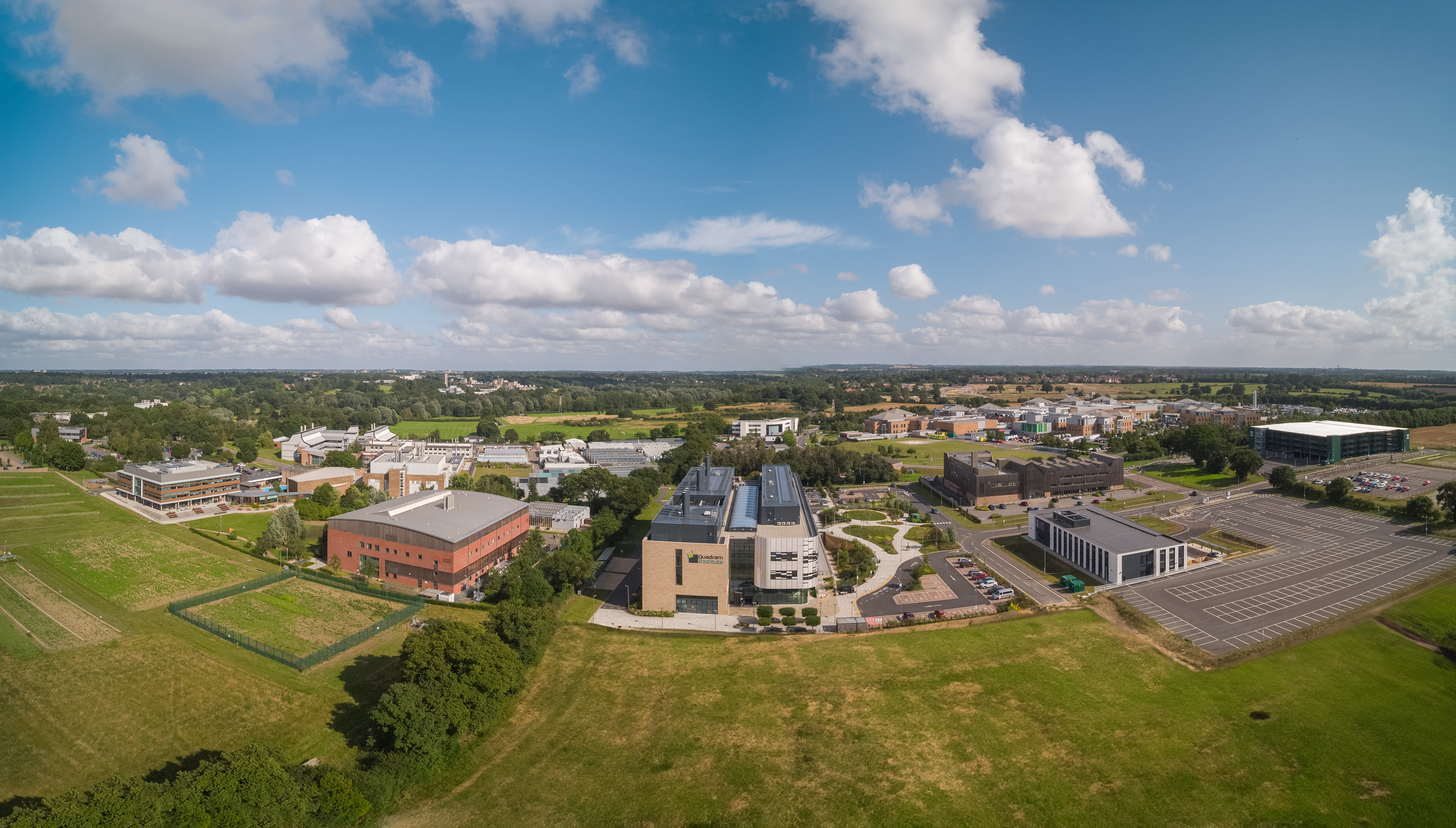 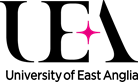 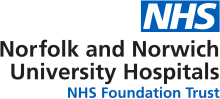 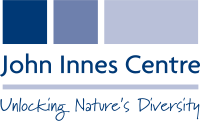 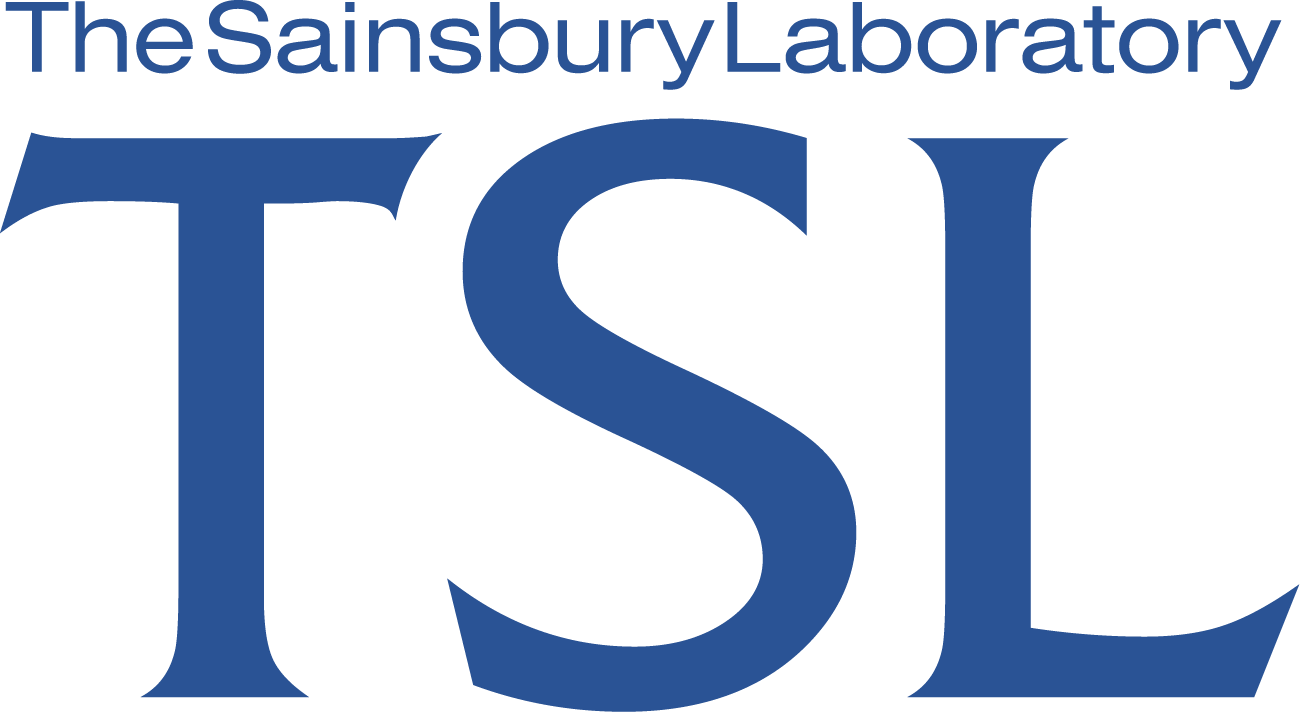 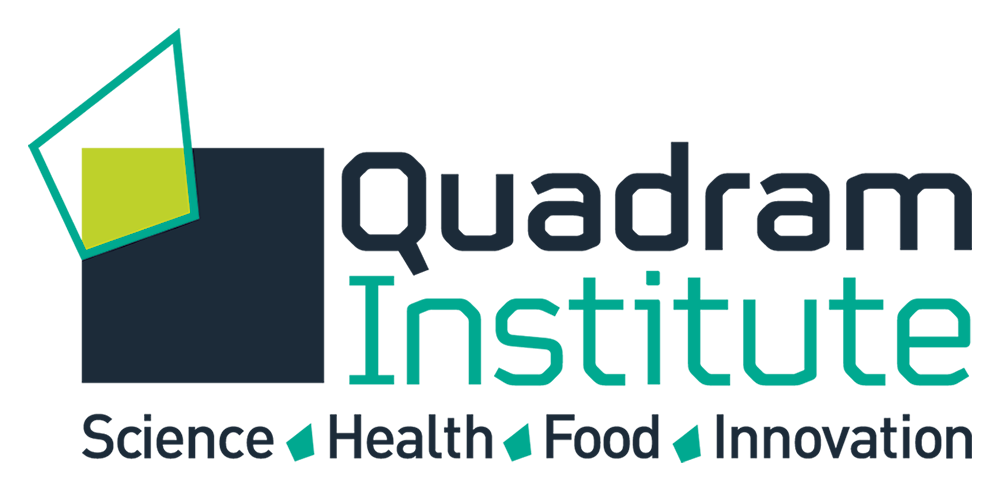 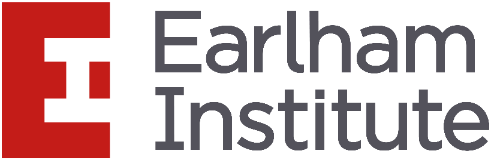 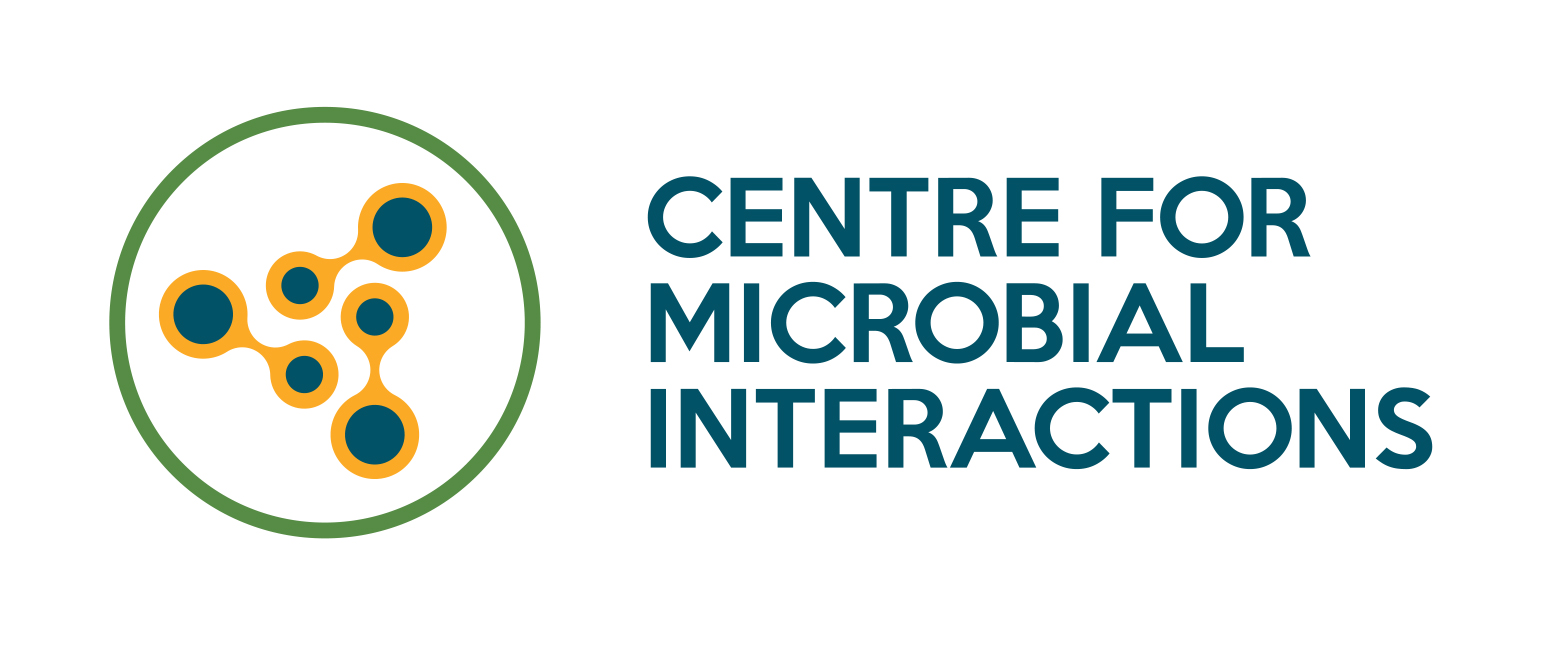 This is a section title
This is a section subtitle
A title of sorts
A bullet
A line of copy
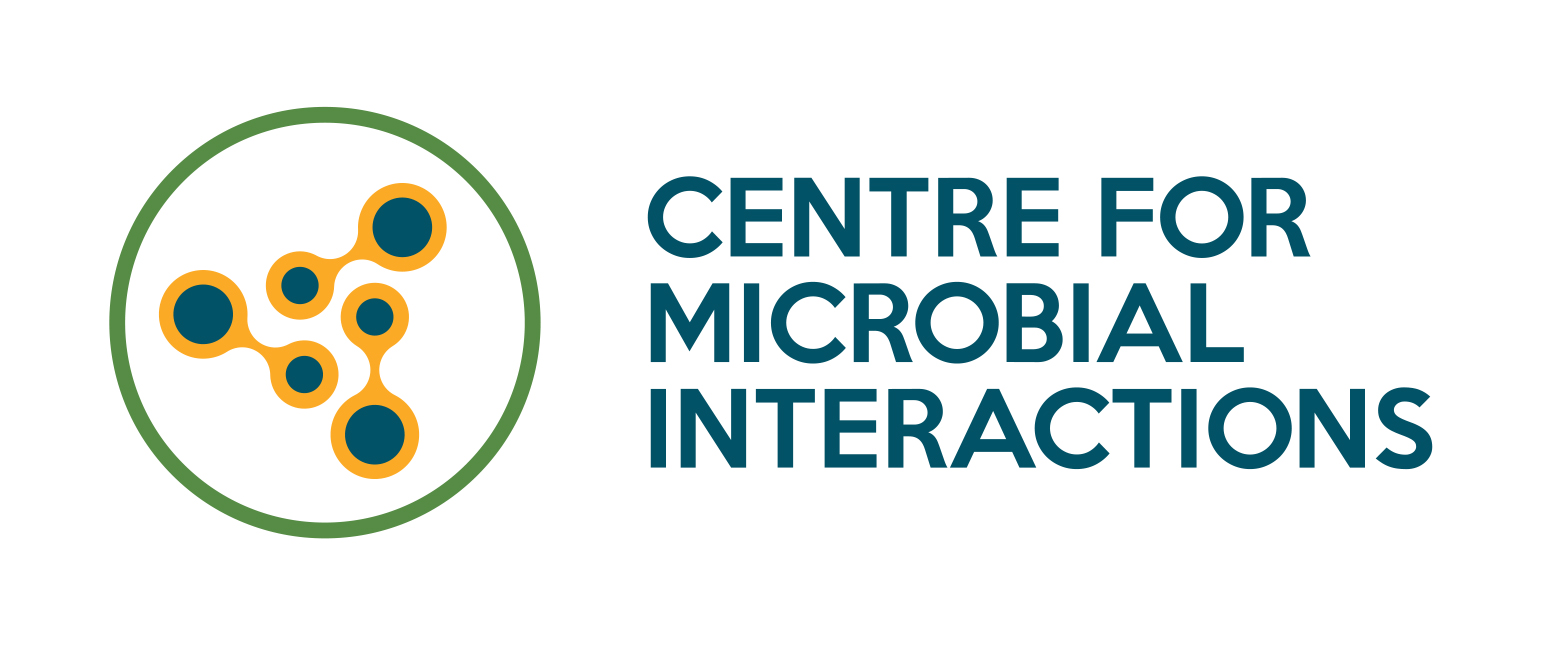 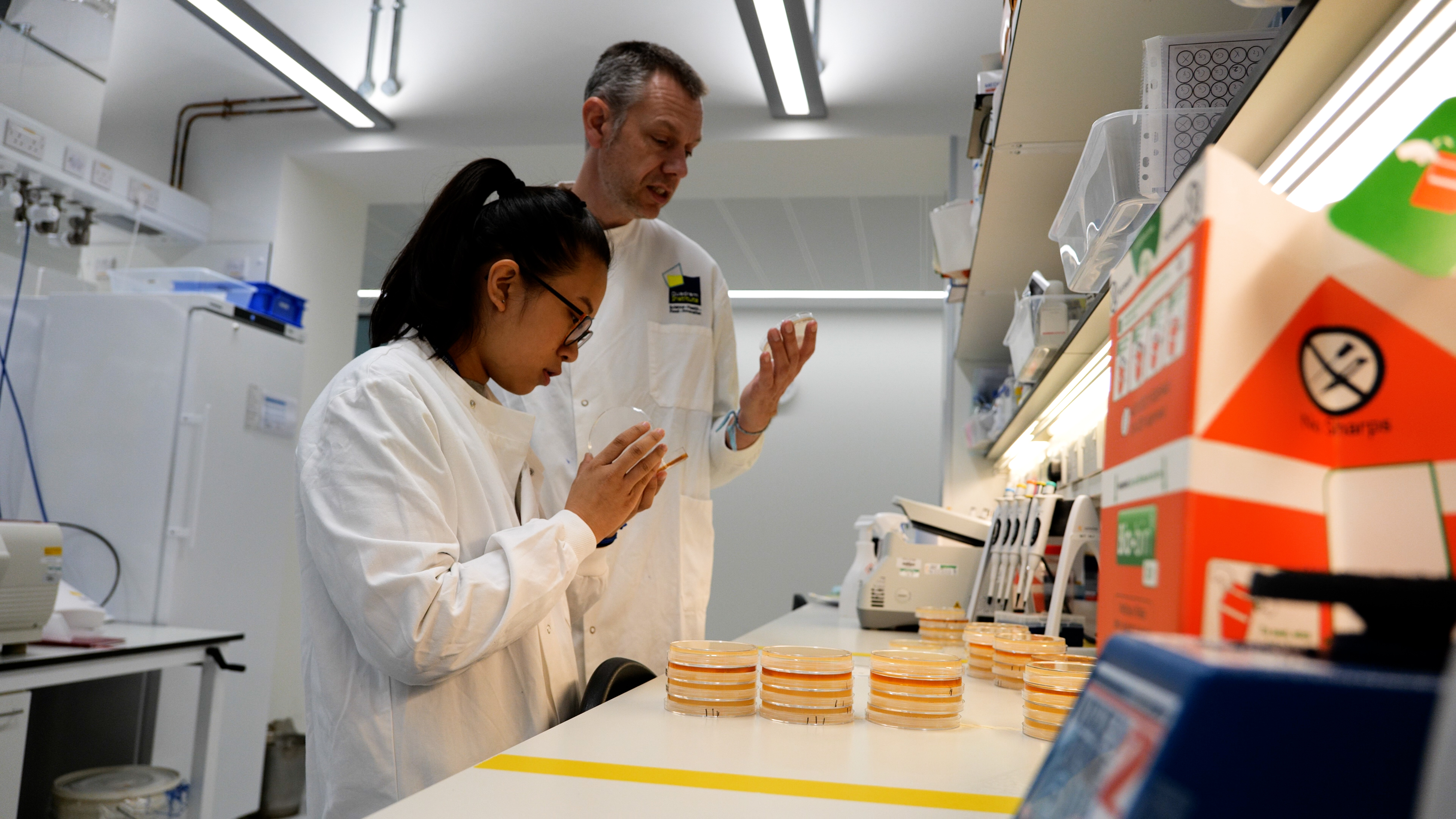 A title of sorts
A bullet
A line of copy
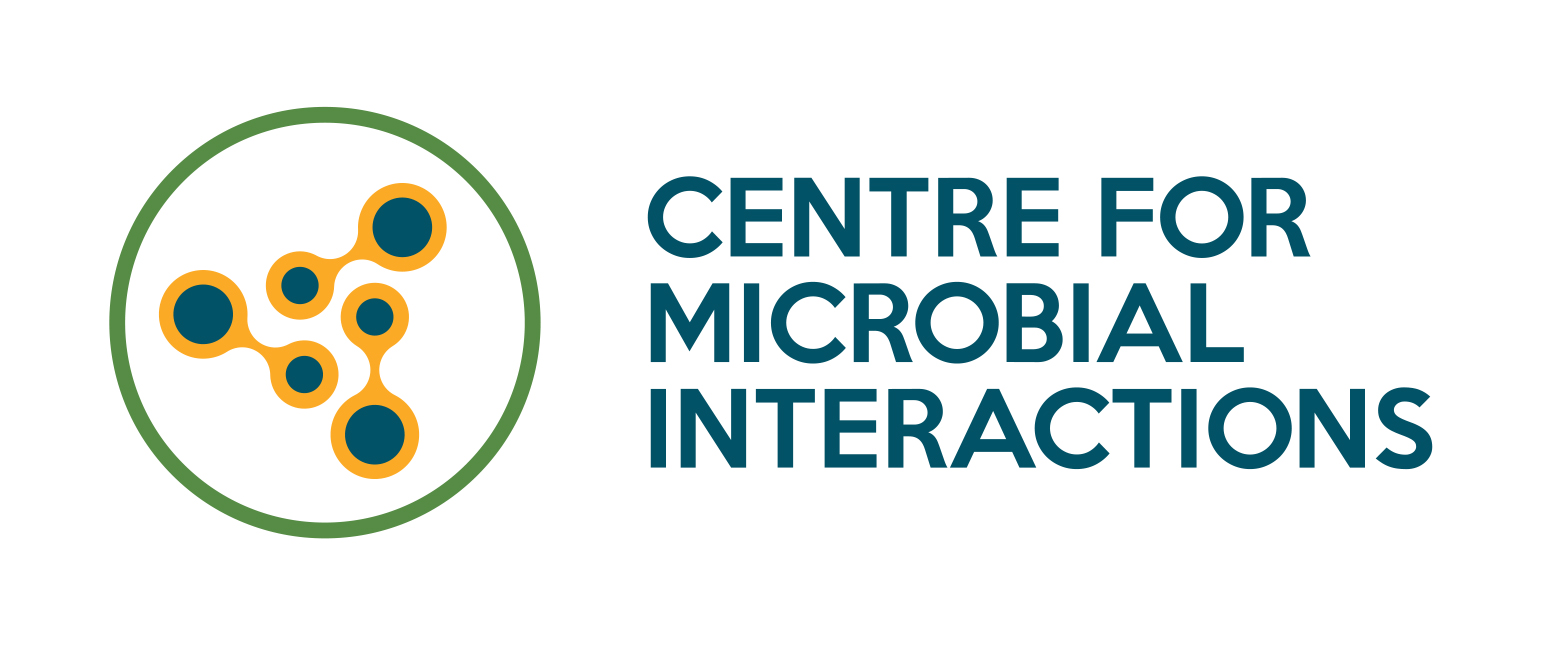 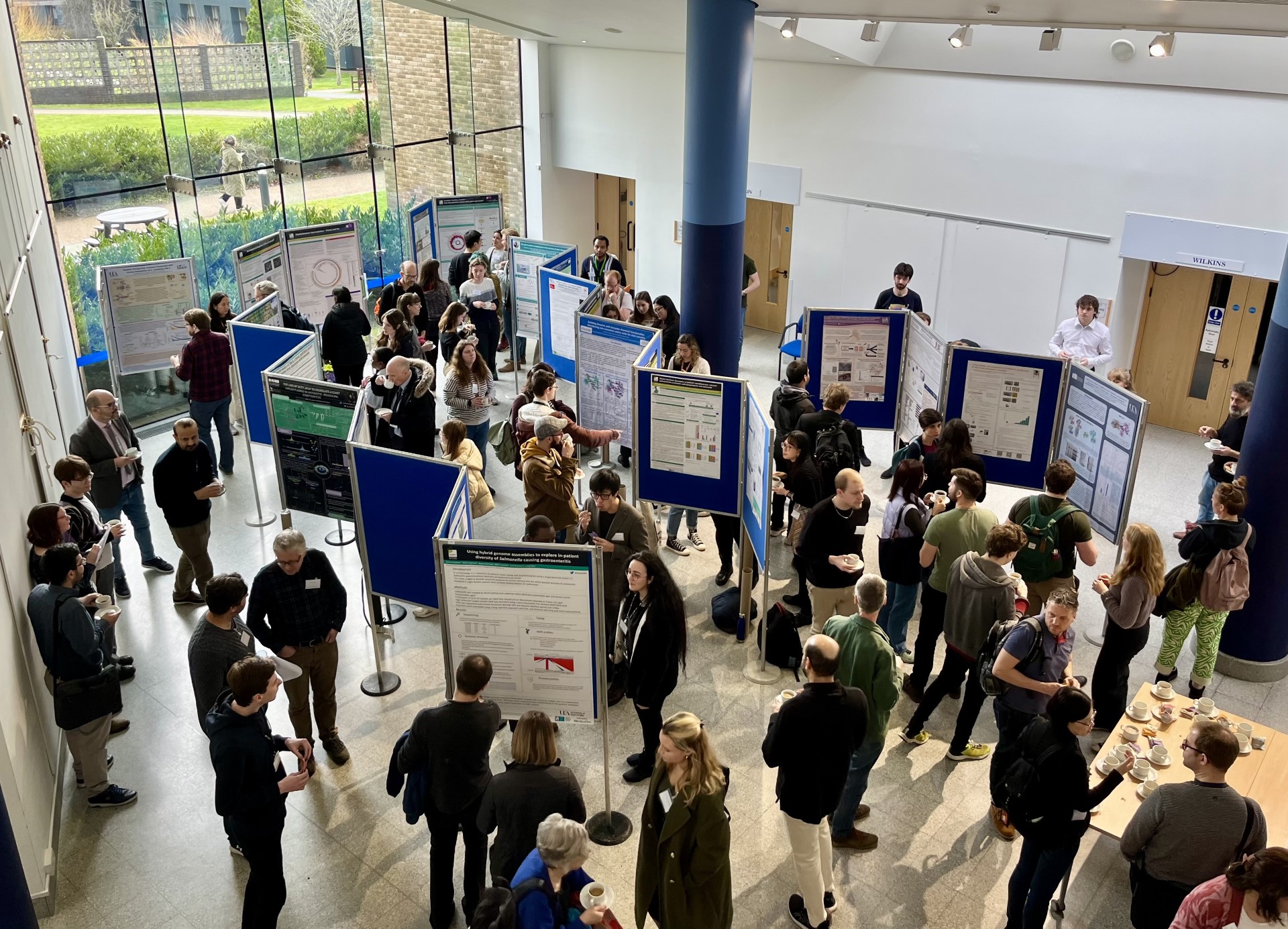 A title of sorts
A bullet
A line of copy
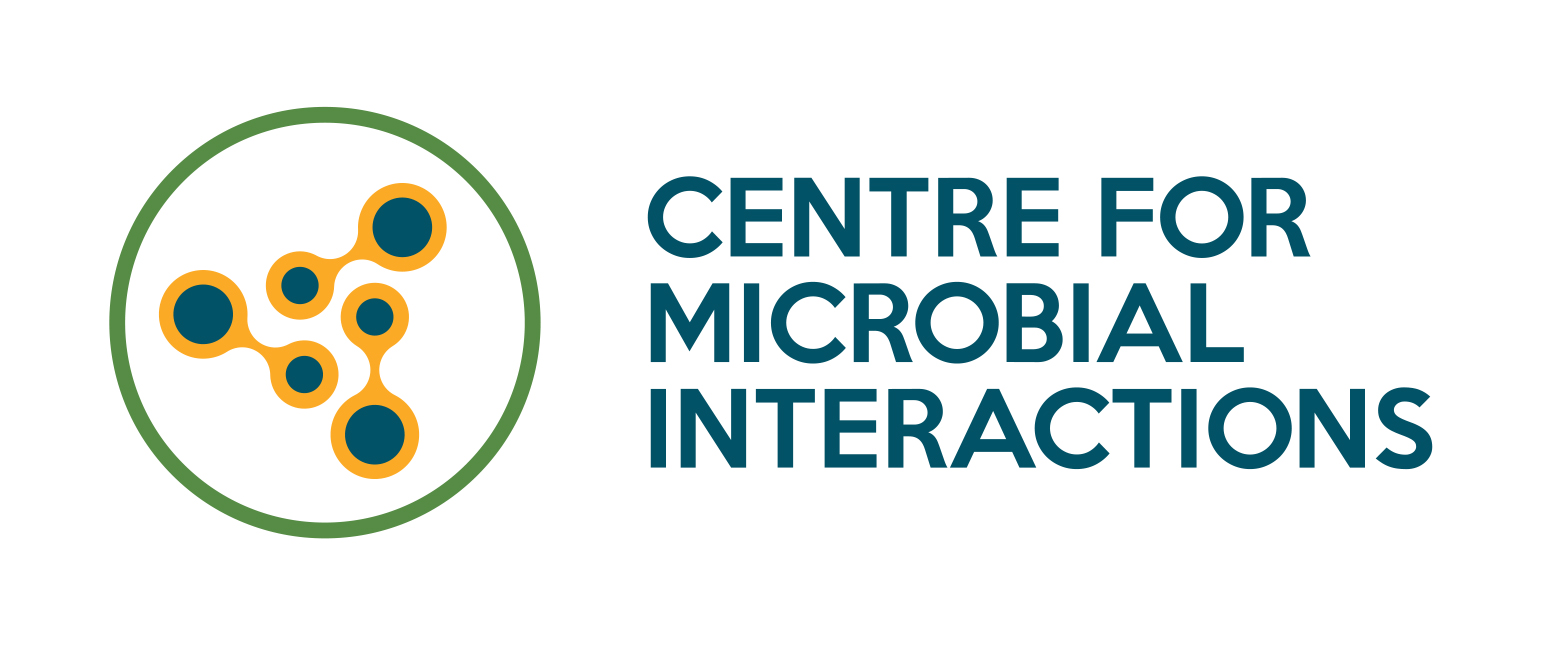 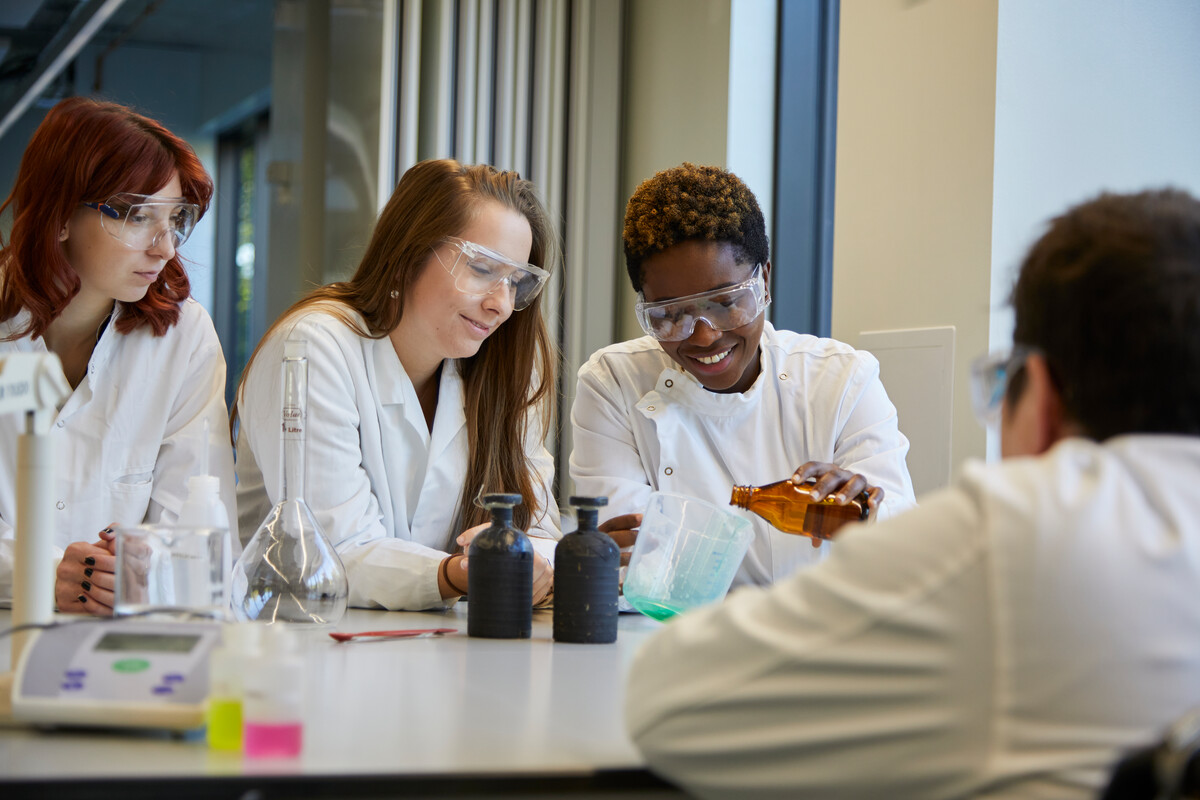 A title of sorts
A bullet
A line of copy
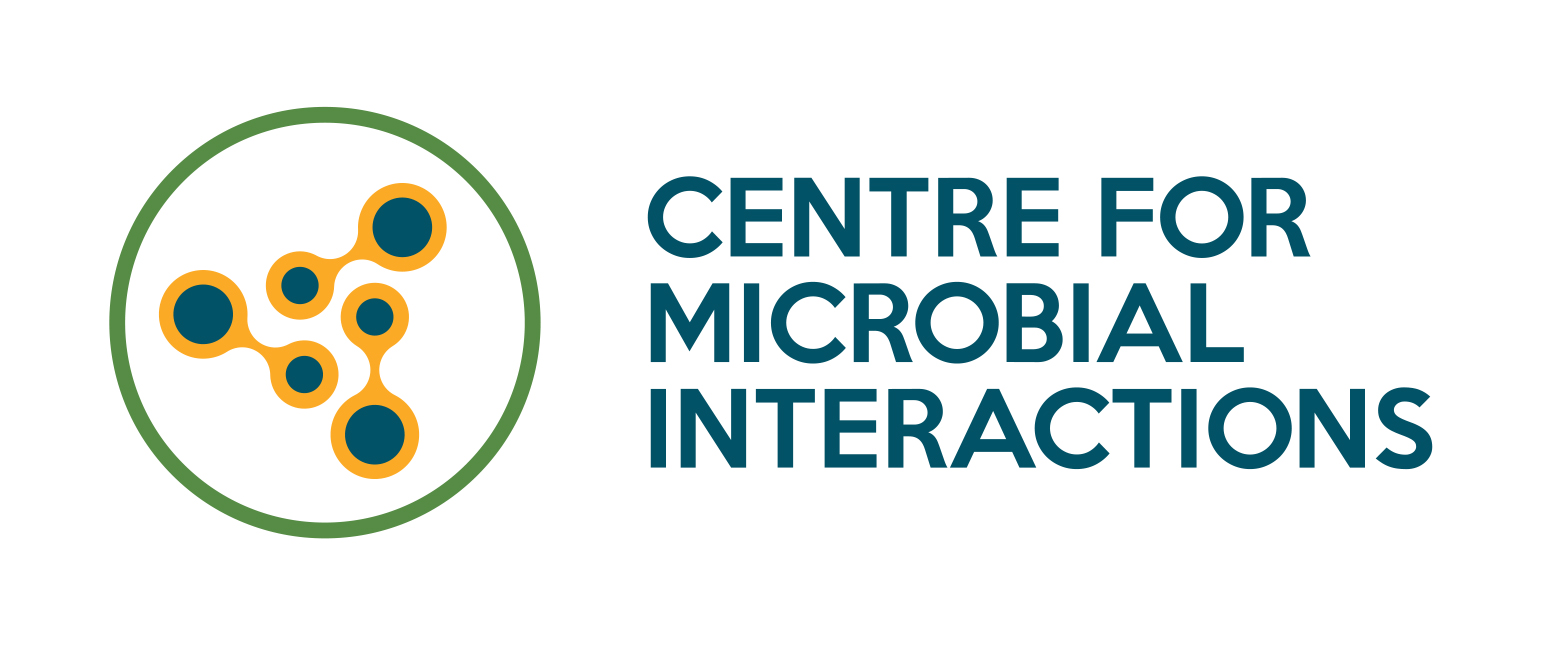 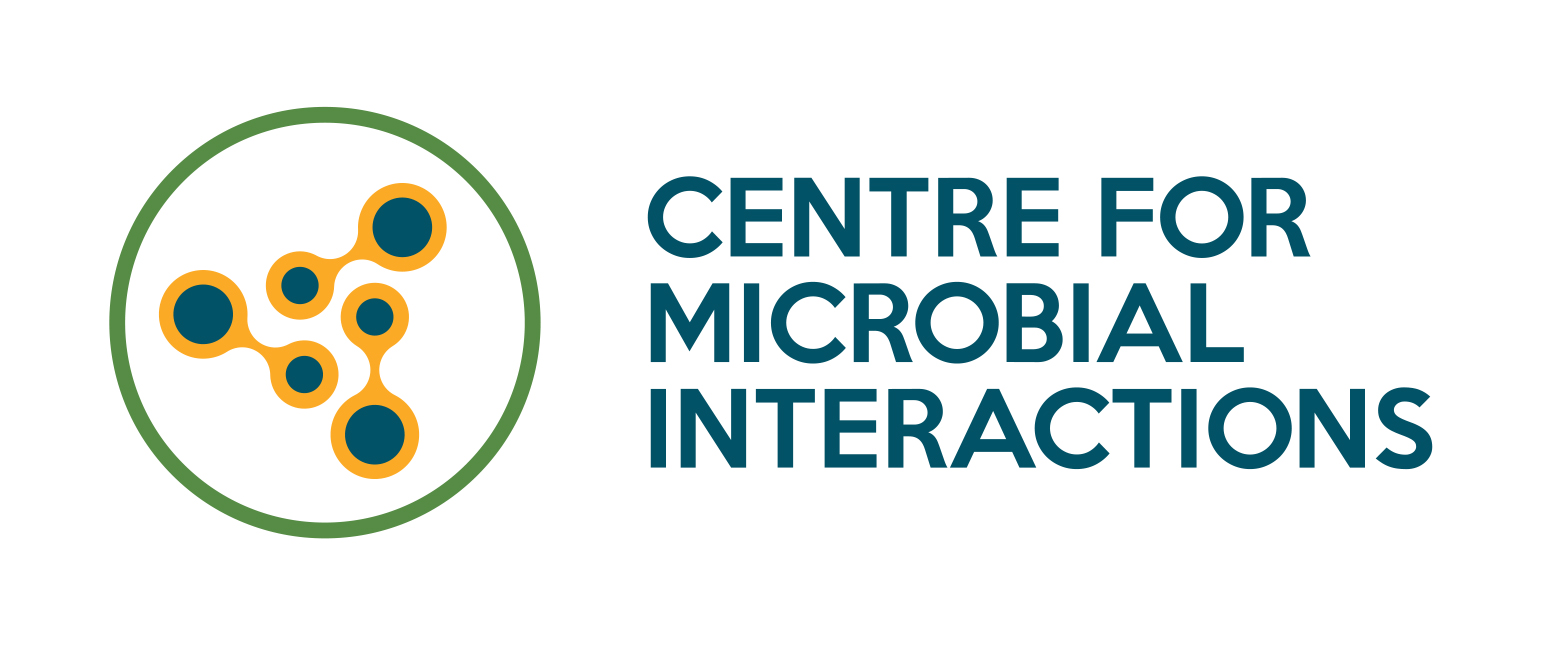 With thanks
Contact:
Sam Rowe
sam.rowe@quadram.ac.uk 

    Norwich Research Park
    Norwich
    NR4 7UG
    United Kingdom
www.cmi-norwich.ac.uk
X/Twitter: @MicroNorwich